Іван Якович Франко – великий український письменник
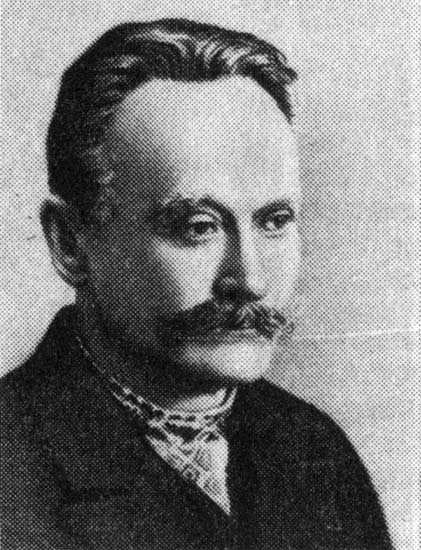 "Додавання і віднімання 
натуральних чисел"




Інтегрований урок з математики і української літератури у 5 класі
Вчитель: Розанович Наталія Антонівна
1
Перед вами віхи життя і творчості І.Я.Франка. Але тут є пропуски…  1. Народився І.Я.Франко 27 серпня  _______   року.2. Івася віддали до школи, коли йому було _____ років і вже через ______ днів він   навчився читати.3. В _____ років хлопець залишився без батька, а в _____  і без матері.4. І.Я.Франко побував у Києві у ______ році.5. Повне зібрання творів письменника вміщене у _______ томах.6. Помер І.Я.Франко 28 травня ______  року.
Щоб заповнити пропуски таблиці, вам доведеться здійснити математично-літературну подорож, у яку поведуть вас ваші капітани, яких ми оберемо так.

Хто перший дає відповідь на запитання, той і стає капітаном першої команди, хто другий -  той стає капітаном другої команди.


Записати число 100 використовуючи лише 5 одиниць.
2
Станція  «Народження генія».Видатний український письменник І.Я.Франко народився в селі Нагуєвичі Дрогобицького повіту на Львівщині у родині сільського коваля 27 серпня
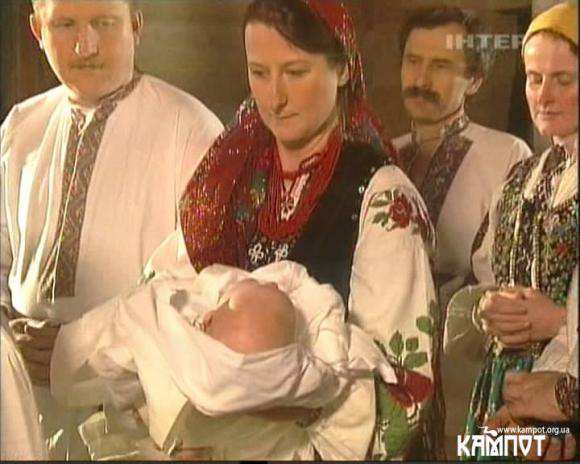 Щоб дізнатись, у якому році народився письменник, розв’яжемо приклади (всі учні пишуть у зошитах, і лише після звірки відповідей, відмічають її на розданому листку).
                                       35442 – 33586 = 
                                       1095 + 761 =
…
3
Станція  «Шкільна».             Малий Івась (Ясьо — так звала сина мати) змалку любив бувати у батьковій кузні, куди сходились селяни, щоб поспілкуватися, почути новини, переповісти цікаві, часто фантастичні історії. Згодом письменник не раз казав, що отой вогонь батьківської кузні, силу якої він узяв у свою душу на далеку життєву дорогу, не згасав уже ніколи.              Ще дуже маленьким Івася віддали до школи, де навчали українською, польською та німецькою мовами. Він був дуже здібним і вже через кілька днів навчився читати, а згодом знав напам’ять майже всього Шевченка.
Щоб дізнатись, у скільки років малий Івась пішов у школу і через скільки днів він навчився читати, розв’яжемо  наступні приклади, вибираючи зручний спосіб.
                                  
(684 + 319 + 316) – 1313  
                                       (284 + 835 + 716) -  1825
4
Щоб перейти до наступної станції. Учні  по черзі розв`язують приклади.
+ 4413
- 1793
2873
- 2134
+ 1127
- 538
+ 1052
Станція  «Трагічна».              Життя Івася не було безхмарним. Дуже рано він залишився без батька, а згодом і без матері. Усі клопоти з утримання сім’ї взяв на себе вітчим Гриць Гаврилик – добрий і розумний чоловік. Він доклав чимало зусиль, аби талановитий хлопчина став освіченою людиною.
Ми проминули станцію «Трагічна». Адже вам відомі трагічні віхи в житті Івана: 
в 11 років він втратив батька, 
а в 16 – матір.
6
613
554
440
792
49
588
129
363
447
91
"Відгадай"
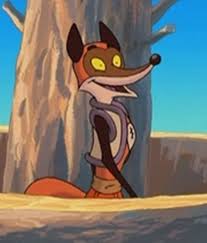 Завдання.      Розв'язати рівняння:
6)  510 - х = 147    (Н) ;
7)  1000 - у = 387   (І) ;
8)  875 - х = 321     (В) ;
9)  х - 567 = 21       (Р) ;
10)675 - с = 235     (А) .
1)  х + 47 = 96        (Ф) ;
2)  у + 38 = 129      (О) ;
3)  467 + b = 596    (А) ;
4)  498 + а = 945    (К) ;
5)  х - 367 = 425     (Н) ;
Якщо слова відгадані, то можна перейти до наступного етапу.
Станція  «Літературна».              Неоціненним залишається внесок Івана Франка у літературу. Батько чотирьох дітей, він написав чимало цікавих казок, які об’єднав у збірку і видав у ХІХ ст. під назвою «Коли всі звірі говорили». На думку письменника, казки змушують дітей сміятися і думати,розбуджують цікавість та увагу до явищ природи. До збірки увійшла і казка «Фарбований лис», яку ми вивчали у п’ятому класі.
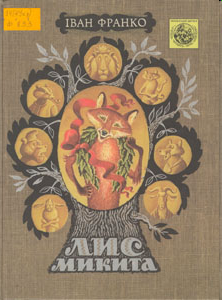 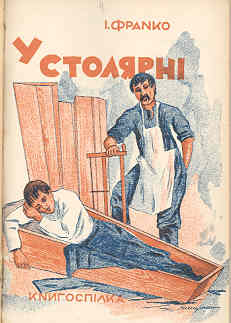 8
"Задача-жарт"
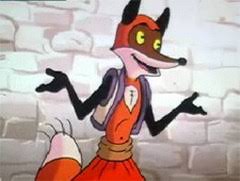 Щоб знайти масу слона, верблюда і жирафи, осел поставив їх усіх на ваги.
Їх загальна маса виявилась 6160кг.
Коли на вагах залишились верблюд 
і жирафа, ваги показали 1151кг.
Нарешті на вагах залишилась жирафа, і маса її була 475кг.
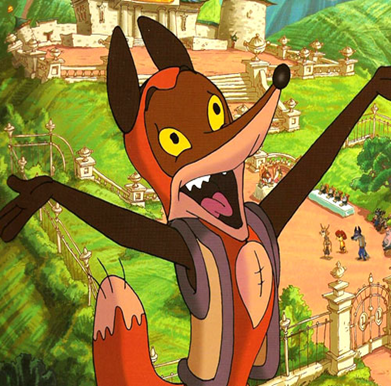 Яка маса слона і верблюда?
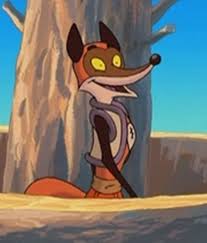 Станція  «Ерудитна». 
На ній ми проведемо
 гру «Хто швидше?».
 Вам пропонується кросворд з математики, відповідь на кожне із запитань  команди записують у  пусті клітинки.
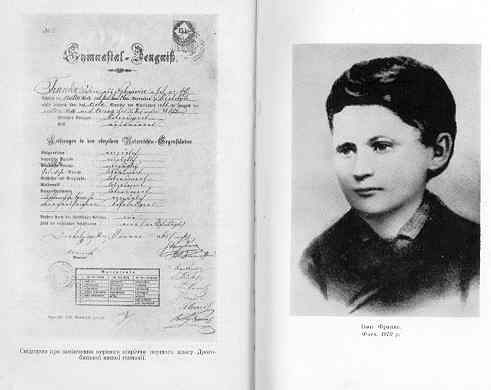 10
1
2
3
4
5
6
7
8
Станція  «Ерудитна».
По горизонталі: 
2. Як називають числа, що додають.
3. Результат додавання.
5. Найменше натуральне число.
6. Число, яке віднімають.
7. Знак додавання.
8. Результат віднімання.
По вертикалі:
1.Число, від якого віднімають.
2. Дія, протилежна до віднімання.
4. Знак віднімання.
Щоб дістатись до наступної станції, потрібно  заповнити схеми:
- 15
+ 27
98
?
+ 23
?
57
- 16
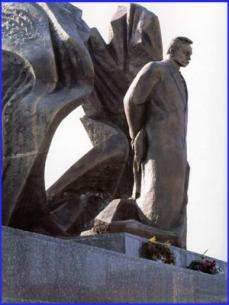 . Станція  «Безсмертна».Ми проведемо художній конкурс. Подобаються вам казки Івана Франка ?Тому зараз усім пропонується зобразити героя з казки письменника, але малюнок повинен складатися лише з геометричних фігур. На виконання завдання вам 5-7 хвилин..
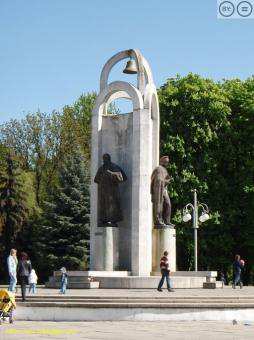 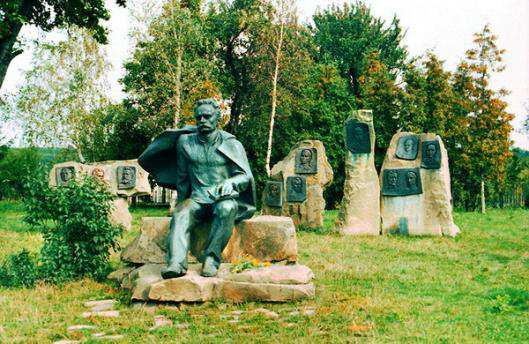 13